Exploitatiebegroting
Opdrachten (Rekenvaardigheid) :
pagina 43 t/m 51
11, 16, 20, 21, 26 en 32
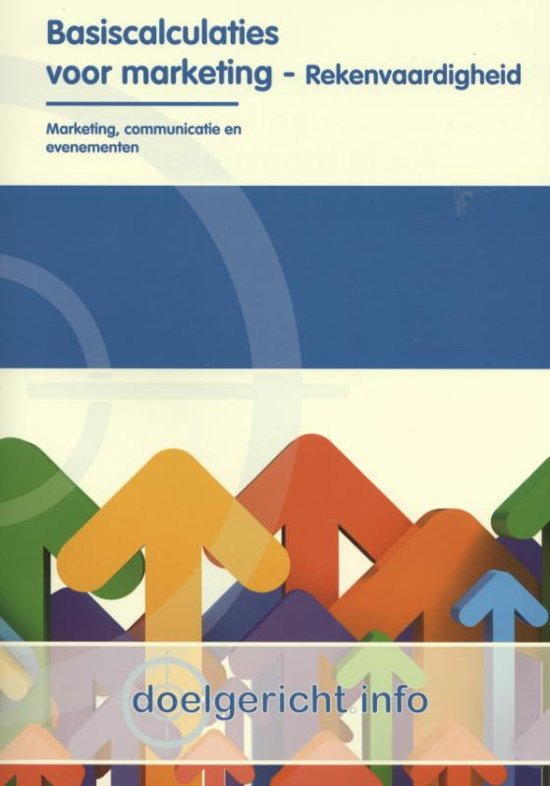 Exploitatiebegroting 				(pagina 36)
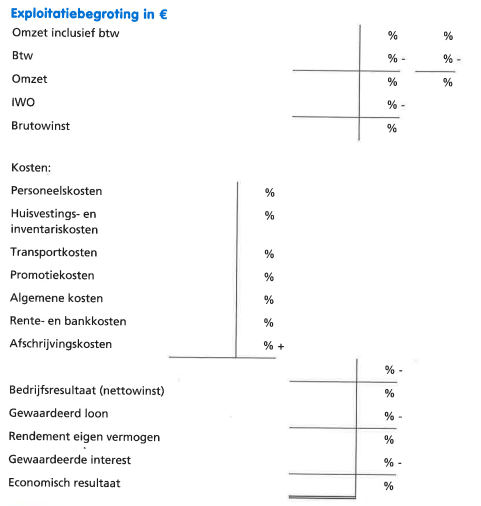 Exploitatiebegroting 				(pagina 36)
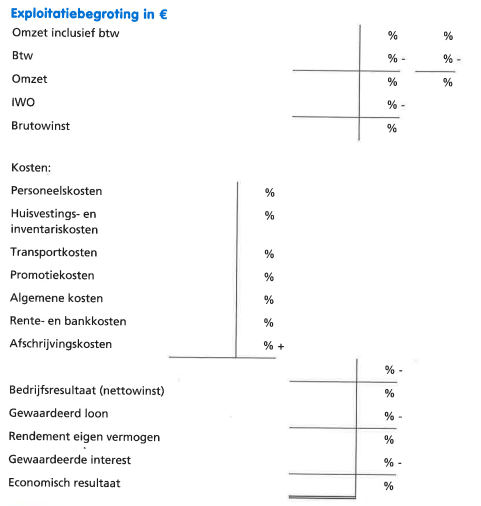 Exploitatiebegroting
Opdrachten (Rekenvaardigheid) :
11) Brutowinst als % van de Inkoopwaarde van de omzet (IWO)
Exploitatiebegroting
Opdrachten (Rekenvaardigheid) :
11)
Exploitatiebegroting
Opdrachten (Rekenvaardigheid) :
16) Brutowinst als % van de omzet
Exploitatiebegroting
Opdrachten (Rekenvaardigheid) :
16)
Exploitatiebegroting
Opdrachten (Rekenvaardigheid) :
20) Brutowinst als % van de omzet
Exploitatiebegroting
Opdrachten (Rekenvaardigheid) :
20)
Exploitatiebegroting
Opdrachten (Rekenvaardigheid) :
21) Brutowinst als % van de omzet
Exploitatiebegroting
Opdrachten (Rekenvaardigheid) :
21)
Exploitatiebegroting
Opdrachten (Rekenvaardigheid) :
32) Brutowinst als % van de Inkoopwaarde van de omzet (IWO)
Exploitatiebegroting
Opdrachten (Rekenvaardigheid) :
32)